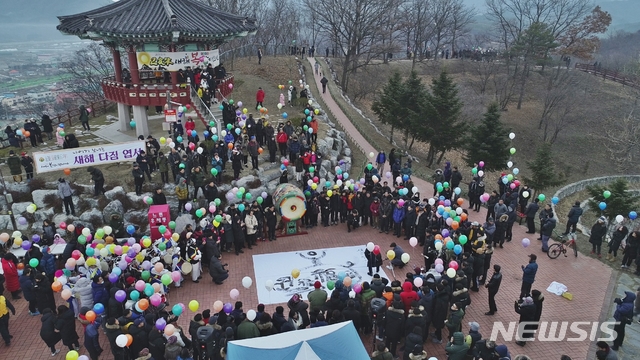 7-1. 영동축제관광재단 임원 위촉장 수여 및 정기이사회
1.10.(목) 16:00 / 군청 상황실 / 12명
※군수님 하실일 : 위촉장 수여 및 회의주재
7-2. 영동군관광활성화 연구용역 최종보고회
1.21.(월) 08:20 / 군청 상황실
연구용역 최종보고 및 질의응답
7-3. 영동군 축제추진위원회 개최
1.28.(월) 16:00 / 군청 상황실 / 20명
2018년 곶감축제 평가결과 보고
7-4. 각종 사업추진 현황(7건)
7-5. 직장운동경기부 동계전지훈련
육상경기부 / 1. 4. ~ 2. 20. / 제주 일원 / 9명(감독 1, 선수 8)
배드민턴경기부 / 1. 20. ~ 2. 3. / 해남 일원 / 8명(감독 1, 선수 7)
7-6. 난계국악단 공연일정
7-7. 체육협회 정기총회 (4개)
▣ 이달의 중점 홍보 사항
토요상설공연 /  홈페이지 게재, 전광판, 리플릿